15 EASY QUESTIONS BUT WITH LOGICAL TRAPS
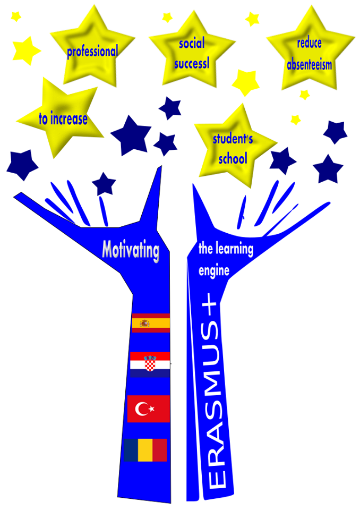 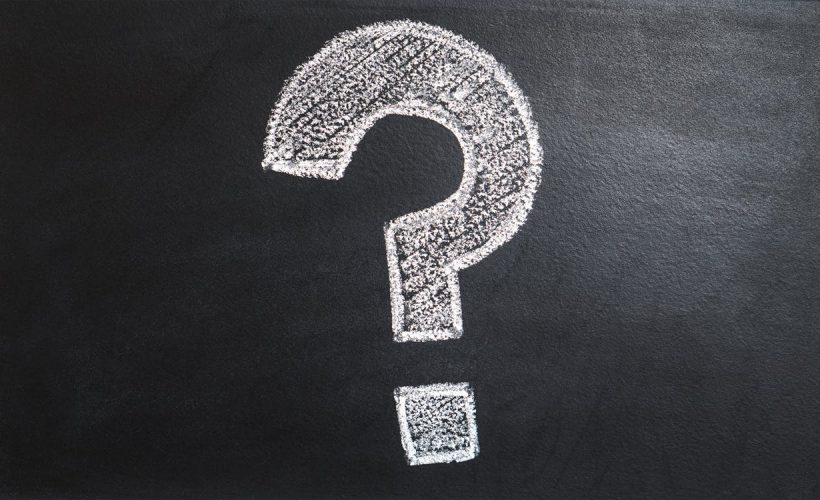 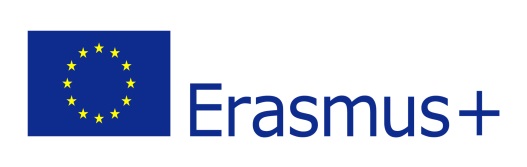 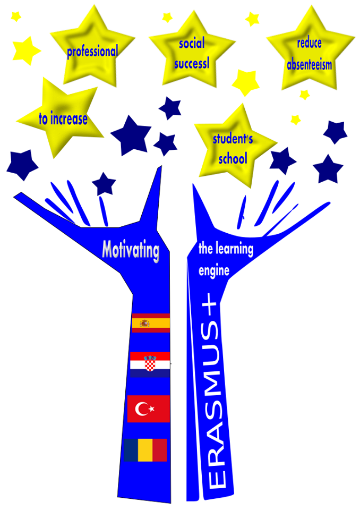 „Motivating the Learning Engine to Increase Student's School, Professional and Social Success and Reduce Absenteeism “ № 2019-1-RO01-KA229-063851_1
2019-2021
Secondary school"PROF. UNIV. DR. ION STOIA”
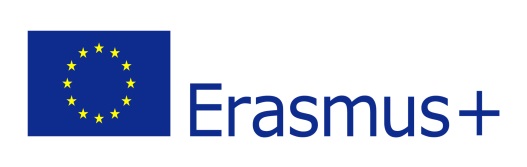 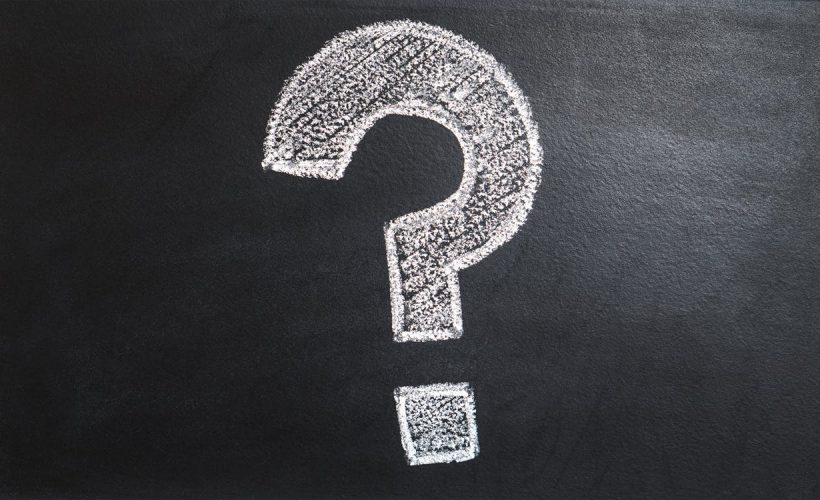 1 EASY QUESTION BUT WITH LOGICAL TRAPS
Appoint 3 consecutive days without using the words Monday, Tuesday, Wednesday, Thursday, Friday, Saturday, Sunday.
     
     Numește 3 zile consecutive fără să folosești cuvintele luni, marți, miercuri, joi, vineri, sâmbătă, duminică.
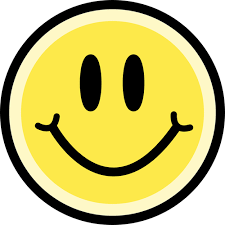 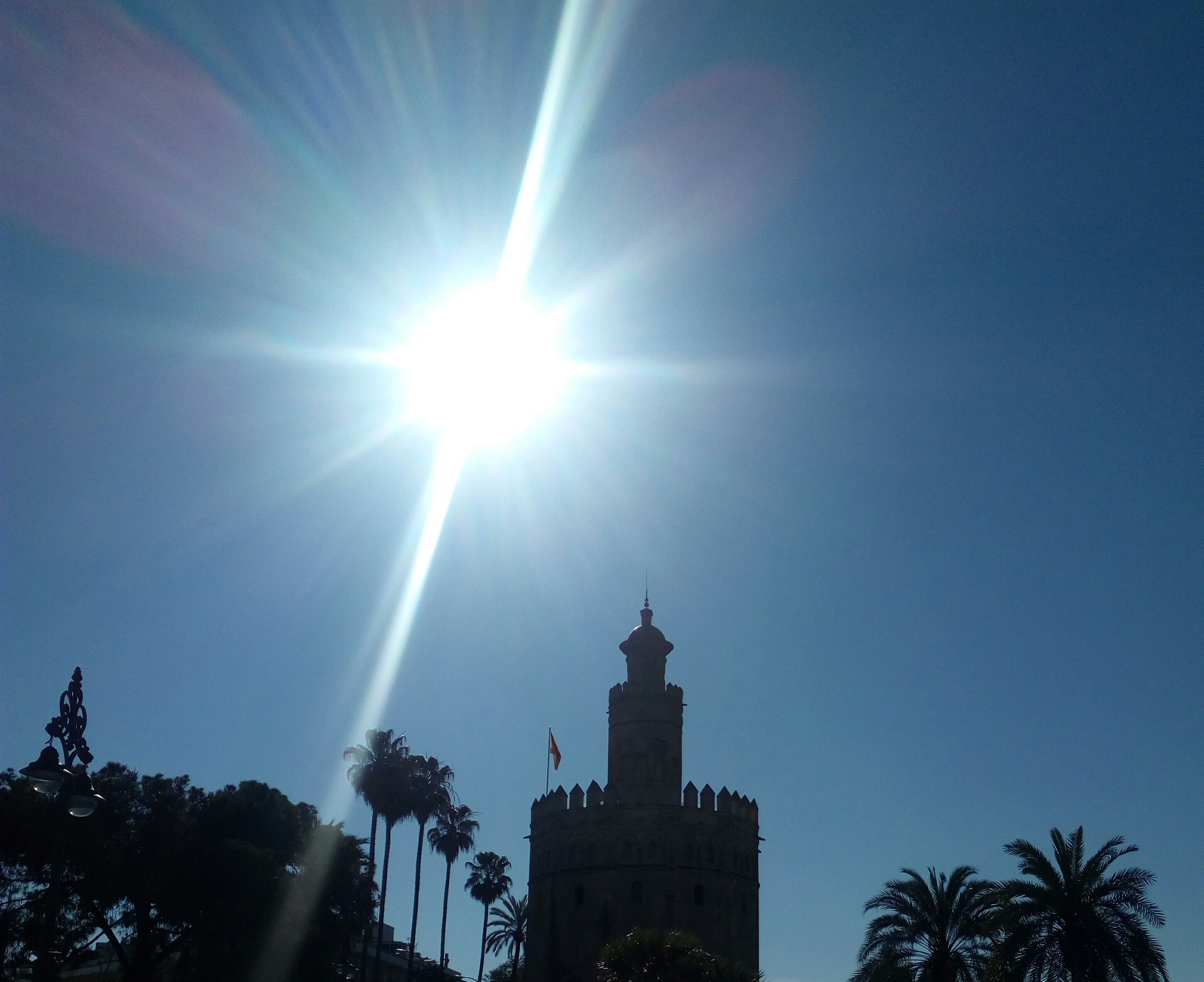 Answer: yesterday, today and tomorrow.
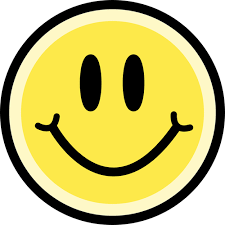 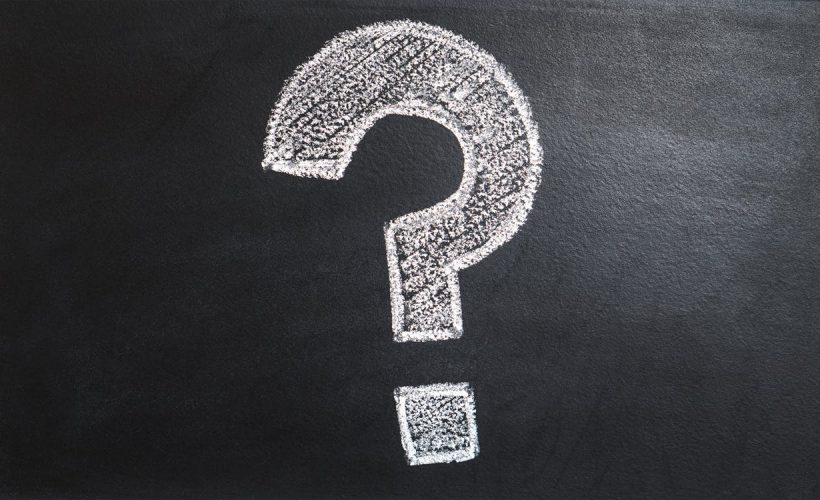 2 EASY QUESTION BUT WITH LOGICAL TRAPS
How many apples can you eat    in the morning on an empty stomach?  


     Câte mere poți mânca dimineața pe stomacul gol?
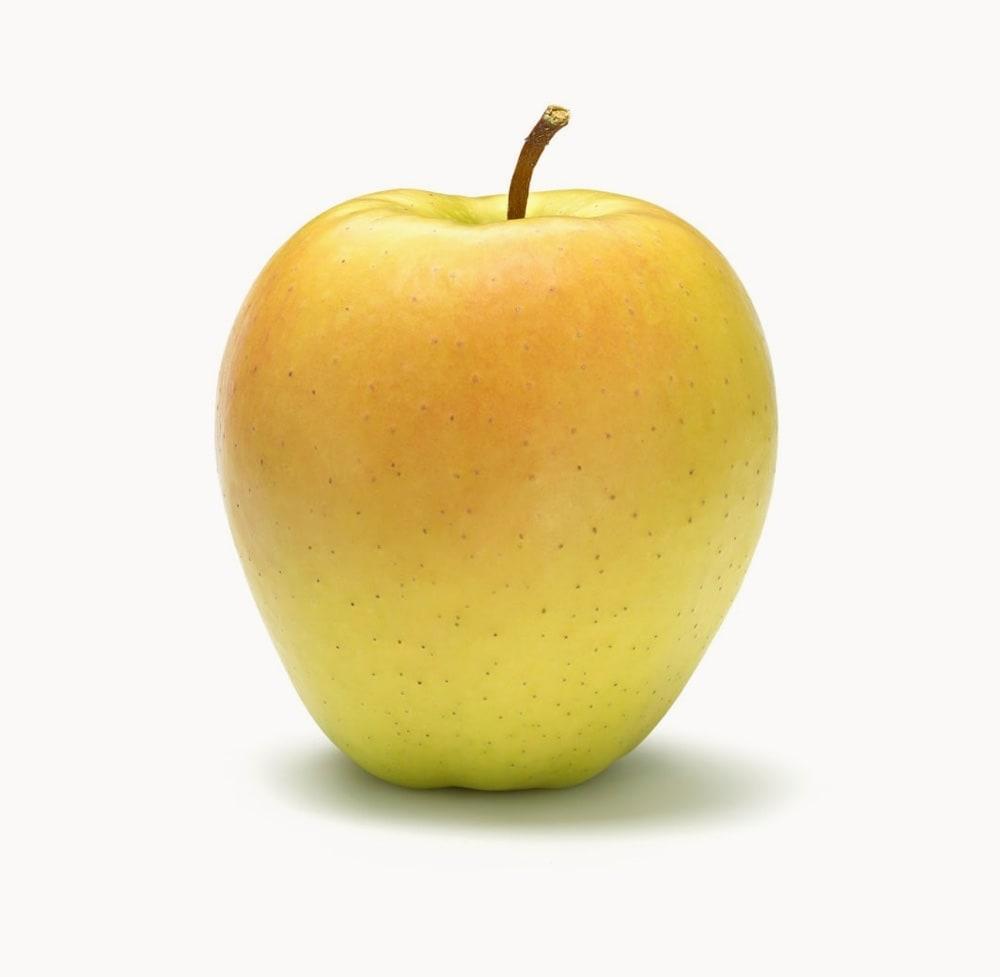 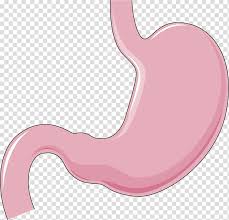 Answer: one alone, the rest are no longer on an empty stomach.



Răspuns: unul singur, restul nu mai sunt pe stomacul gol.
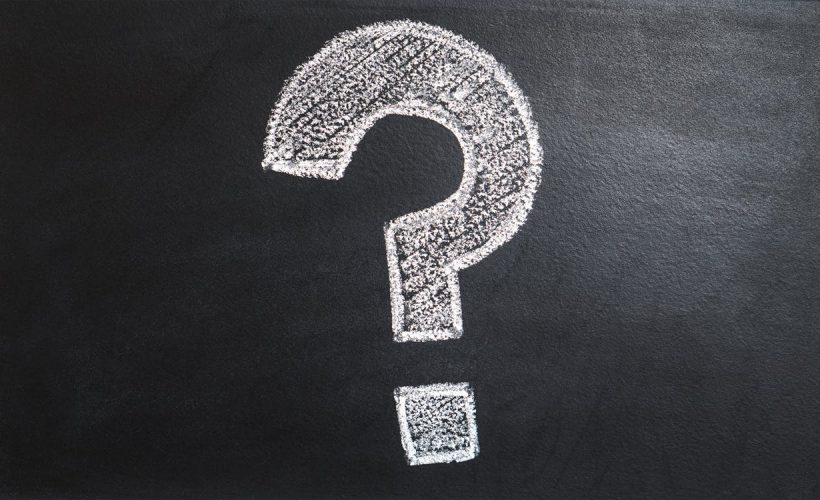 3 EASY QUESTION BUT WITH LOGICAL TRAPS
A truck driver enters a one-way street and goes in the wrong direction. 
      He gets past two police crews, but law enforcement doesn't stop him.
       Why?



      Un șofer de camion intră pe o stradă cu sens unic și merge în       direcția greșită. El trece pe lângă două echipaje de poliție, dar oamenii legii nu îl opresc. 
       
          De ce?
Answer: because he is walking.


Răspuns: pentru că merge pe jos.
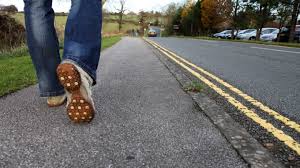 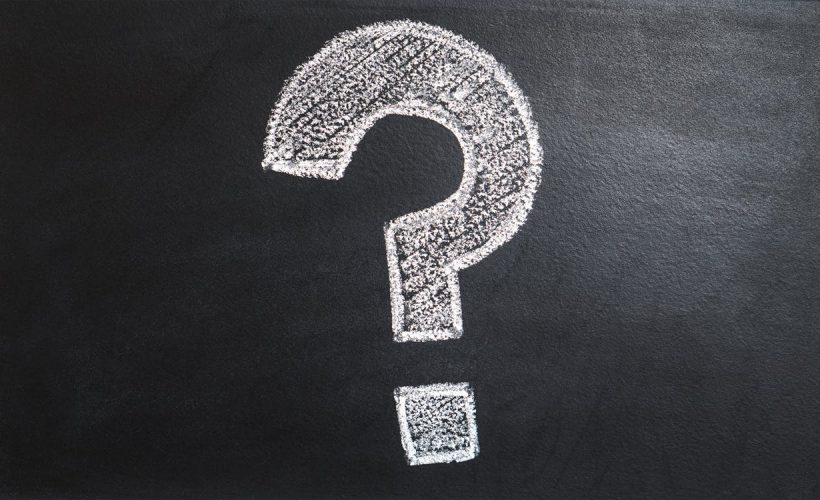 4 EASY QUESTION BUT WITH LOGICAL TRAPS
What belongs to you and is used more than others?


Ce îţi aparţine şi este folosit mai mult de alţii?
Answer: the name.




Răspuns: numele.
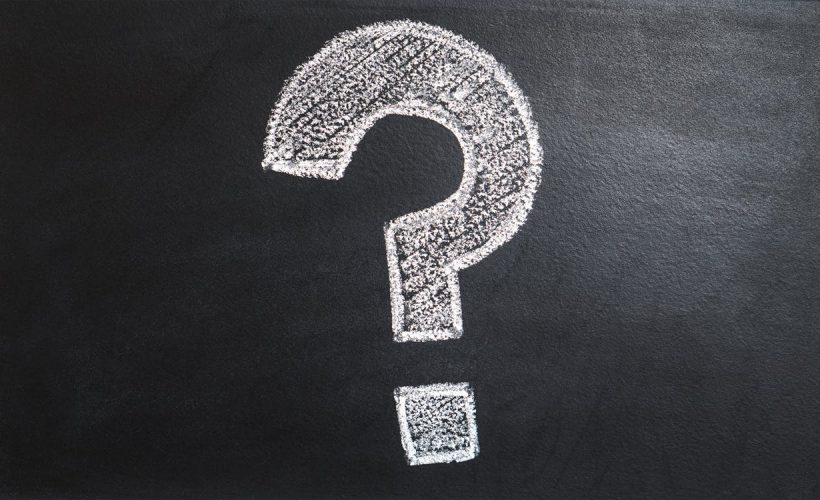 5 EASY QUESTION BUT WITH LOGICAL TRAPS
What is between the Sun and the Earth?








Ce se află între Soare şi Pământ?
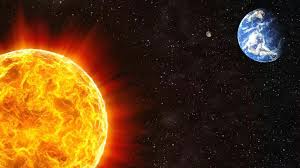 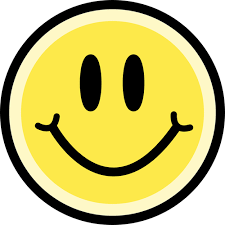 Answer: and.



Răspuns: și.
AND
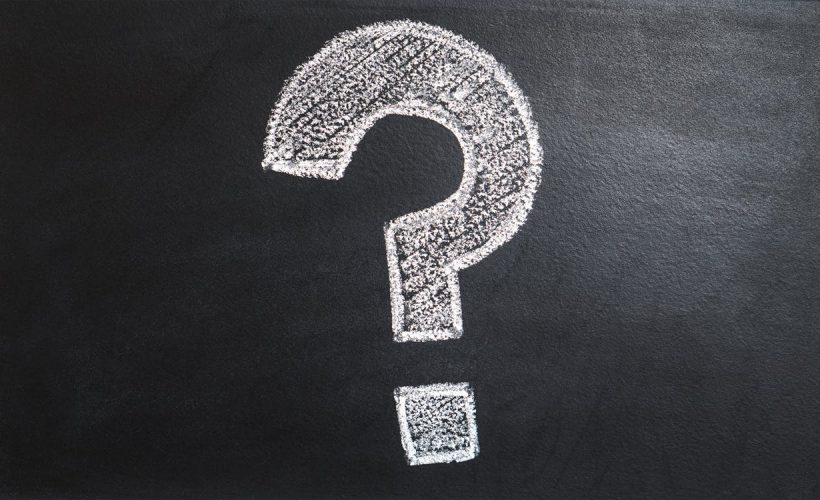 5 EASY QUESTION BUT WITH LOGICAL TRAPS
Who does not ask any questions but needs an answer?






    Cine nu pune nicio întrebare, dar are nevoie de răspuns?
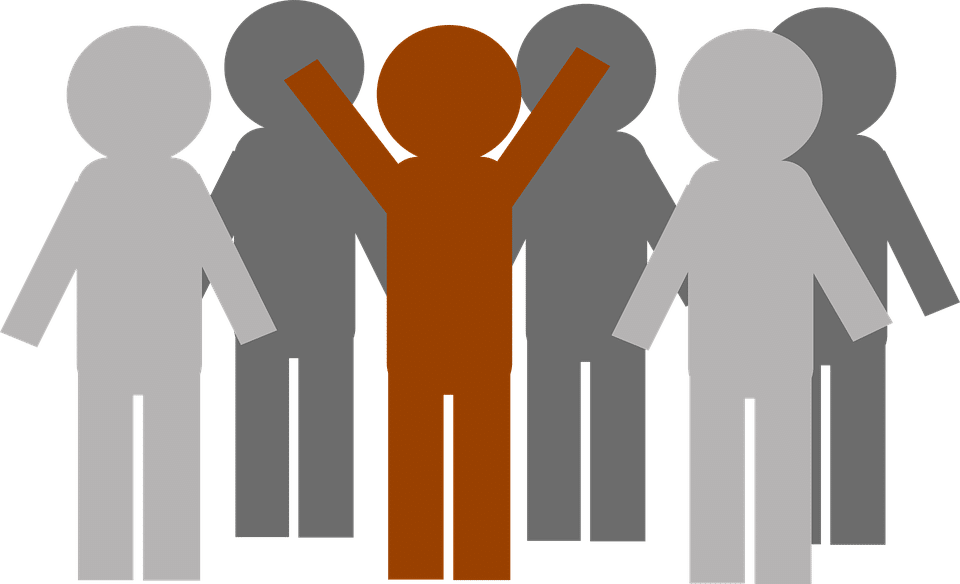 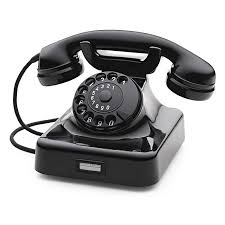 Answer: a phone call or ringtone.



Răspuns: un apel telefonic sau soneria.
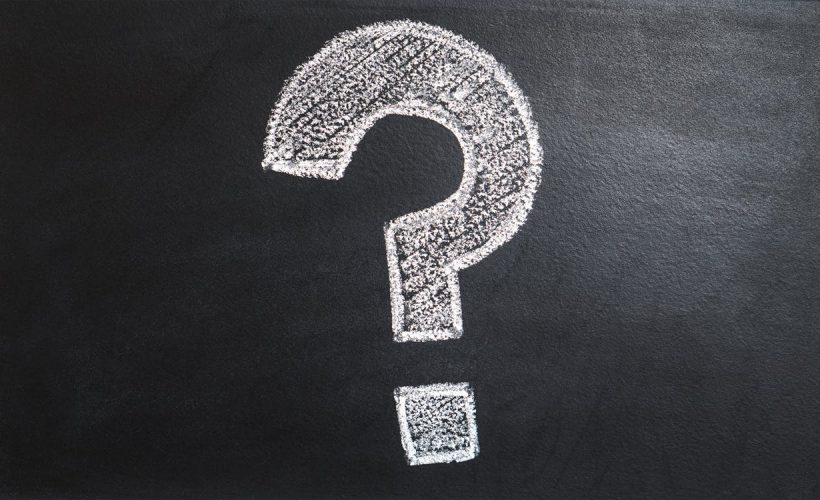 6 EASY QUESTION BUT WITH LOGICAL TRAPS
What is the only question that is answered with NO because it would be impossible to answer with YES?




 Care este singura întrebare la care se răspunde cu NU pentru că ar fi imposibil să se răspundă cu DA?
Answer: Do you sleep?




Răspuns: Dormi?
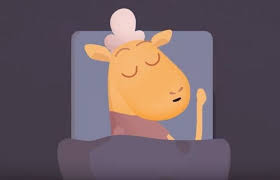 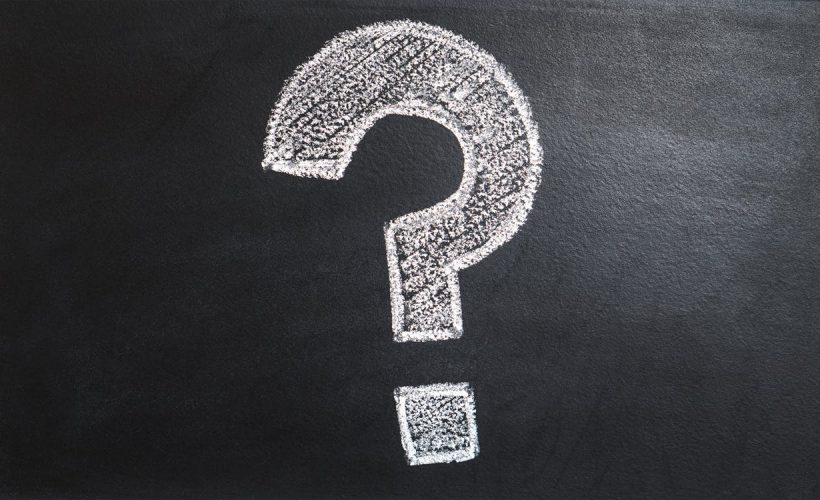 7 EASY QUESTION BUT WITH LOGICAL TRAPS
What is harder, one kilogram of lead or one of hay?








Ce este mai greu, un kilogram de plumb sau unul de fân?
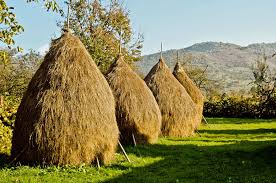 Answer: They are equal



Răspuns: Sunt egale
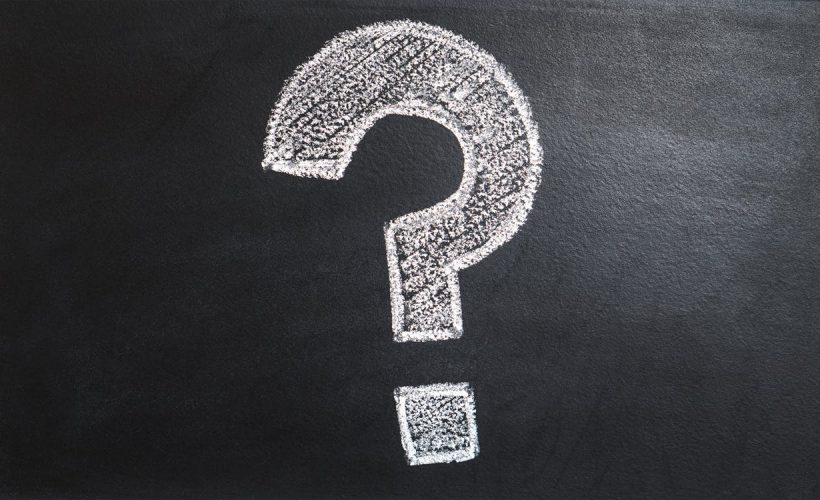 8 EASY QUESTION BUT WITH LOGICAL TRAPS
A white cat climbs into the tree. How do you get off?

O pisică albă se urcă în pom. Cum se dă jos?
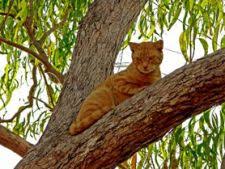 Answer: White.




Răspuns: Albă.
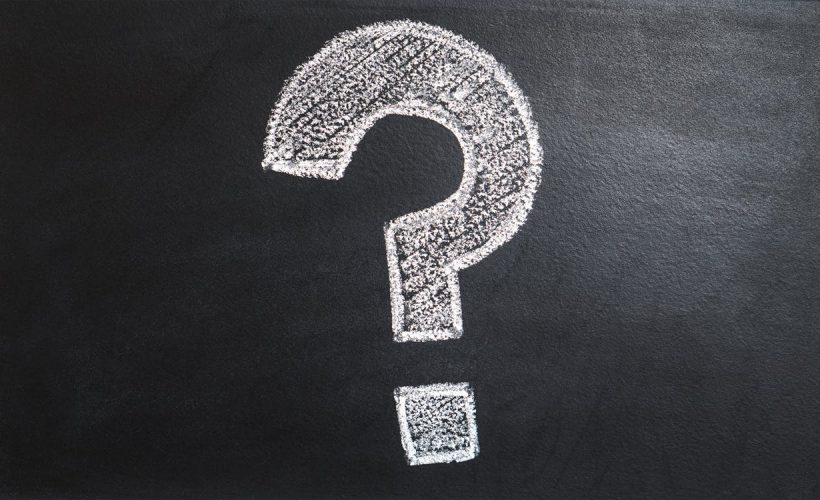 9 EASY QUESTION BUT WITH LOGICAL TRAPS
In the Mediterranean, tourism is a Big bang.
 Why doesn't Macedonia develop its coastal tourism?




La Marea Mediterană turismul este un Big-bang. 
De ce nu își dezvoltă turismul litoral Macedonia?.
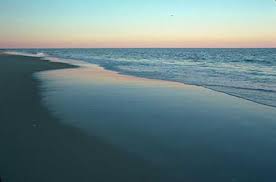 Answer: Macedonia has no opening to the sea.

Raspuns: Macedonia nu are deschidere la mare.
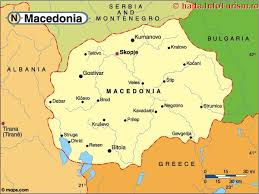 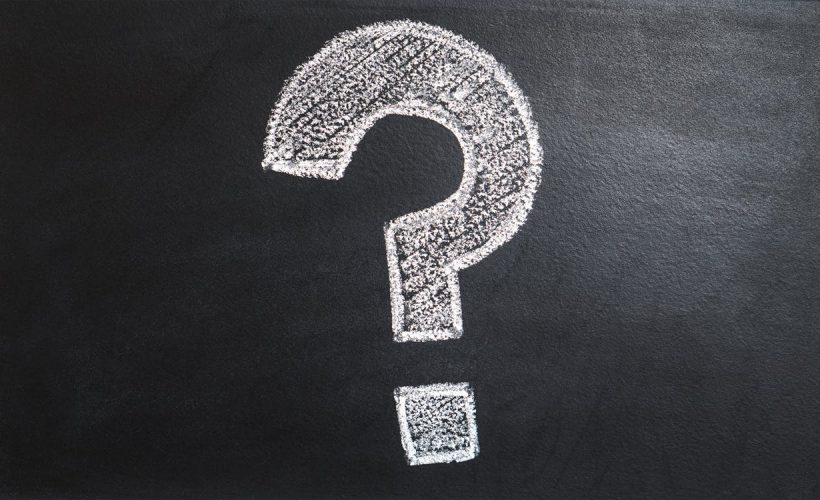 10 EASY QUESTION BUT WITH LOGICAL TRAPS
The highest mountain peak is Elbrus in Europe, it is 5462 m, do we allow the Serbs to climb it?


Cel mai înalt vârf- Elbrus din Europa este de 5462 m, ne permit sârbii să-l escaladăm?
Answer: it is not in Serbia



Răspuns: nu este în Serbia
11 EASY QUESTION BUT WITH LOGICAL TRAPS
Pot verişorii tăi să aibă o mătuşă comună pe care tu nu o ai? Cum? 





Can your cousins have a common aunt you don't have? 
How?
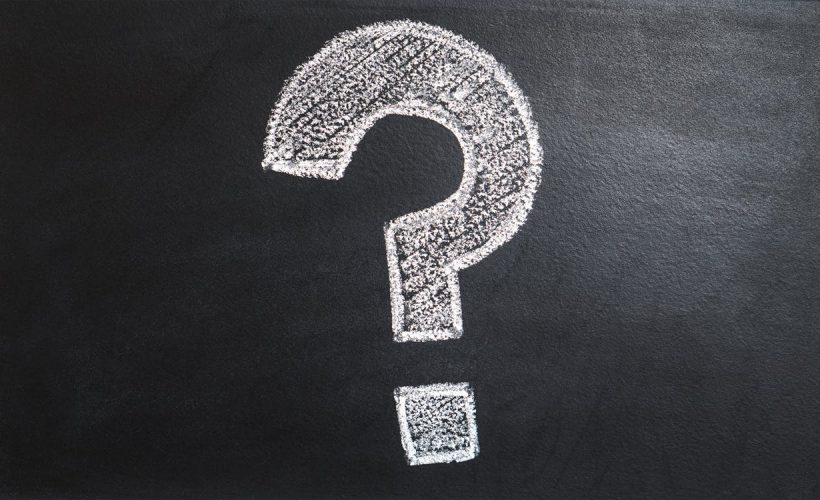 Answer: Yes, my aunt is my mother





Răspuns: Da, mătușa comună este chiar mama mea
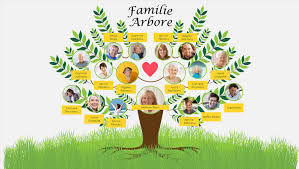 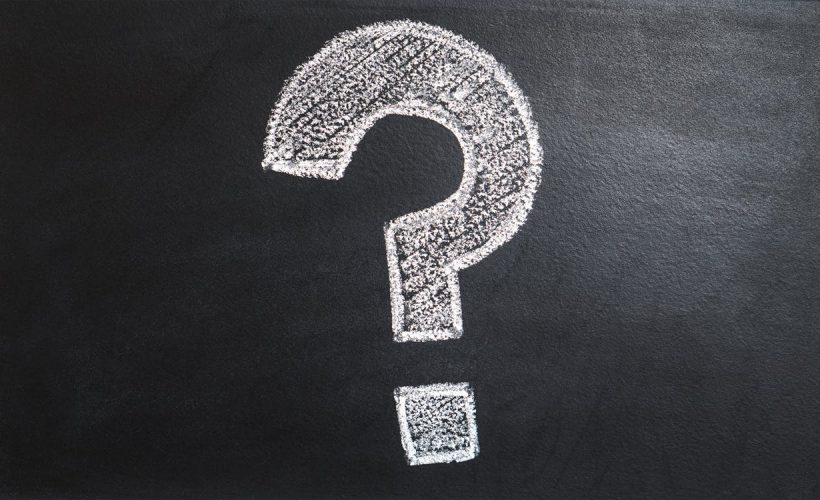 12 EASY QUESTION BUT WITH LOGICAL TRAPS
What is the sea dressed?



Care este marea îmbrăcată?
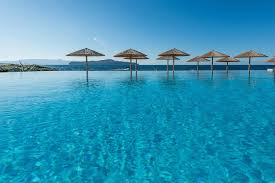 Answer: Marea Mânecii  (The Sea of Sleeve)




Răspuns: Marea Mânecii
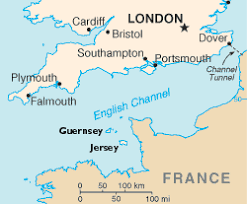 13 EASY QUESTION BUT WITH LOGICAL TRAPS
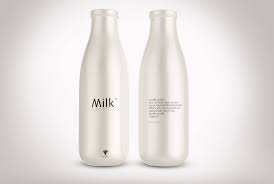 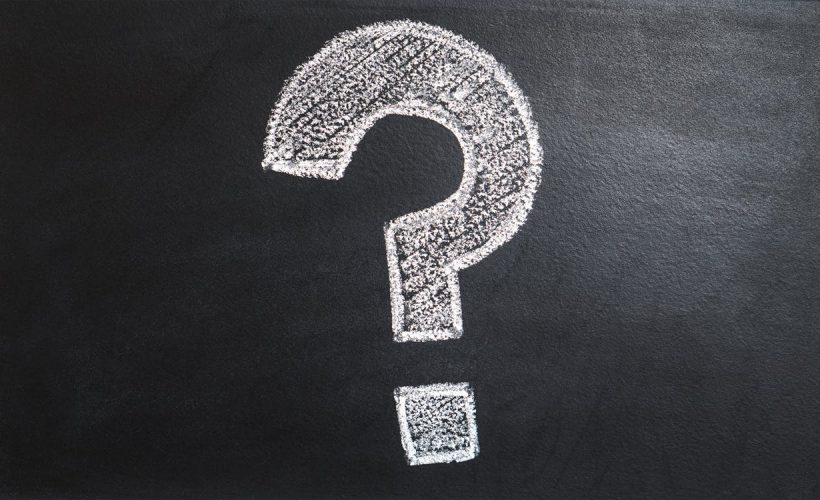 In what bottle can you not put milk?


In ce sticla nu poti pune lapte?
Answer: In broken glass




Răspuns: În sticlă spartă
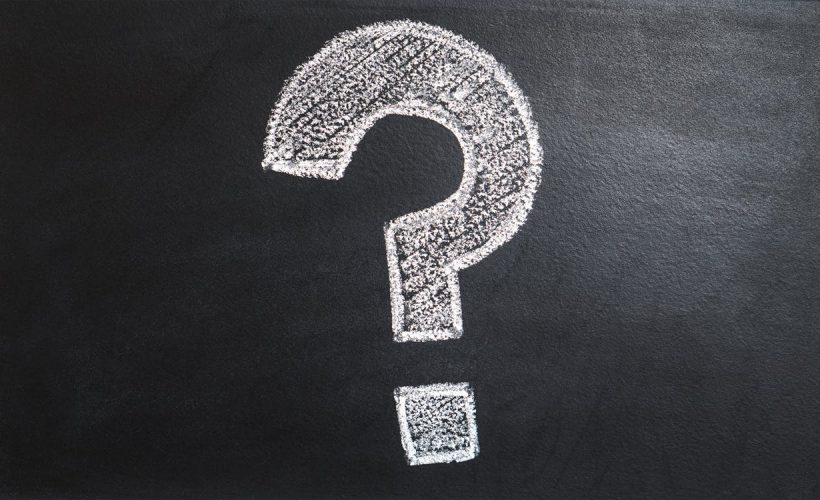 14 EASY QUESTION BUT WITH LOGICAL TRAPS
What does a student learn first when he goes to school?




Ce invata mai intai un elev cand merge la scoala?
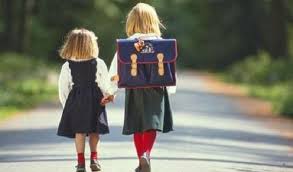 Answer: The road to school




Răspuns: Drumul spre școală
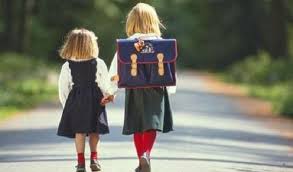 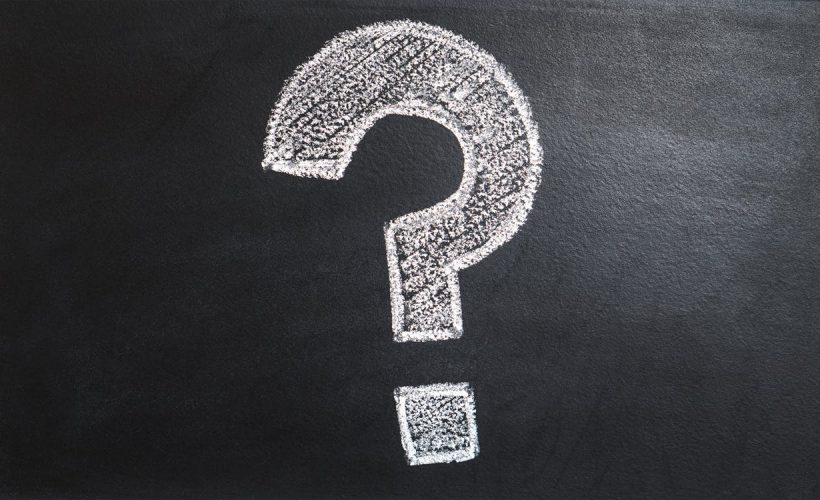 15 EASY QUESTION BUT WITH LOGICAL TRAPS
The city of Strasbourg has closed its gates. Why did the Germans shut down their city?


Orașul Strasbourg și-a închis porțile. De ce germanii și-au închis orașul?
STRASBURG
Answer: The city-Strasbourg is in France




Răspuns: Orașul Strasbourg este în Franța
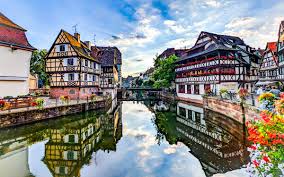 All rights reserved. No part of this publication may be reproduced, in any form or any means, without permission in writing from the authors.
,, The European Commission is not responsible for any uploaded or submitted content. The content reflects the views only of the European Commission cannot be held responsible for any use which may be made of the information contained therein”
Project Financed by the European Union
„Motivating the Learning Engine to Increase Student's School, Professional and Social Success and Reduce Absenteeism “
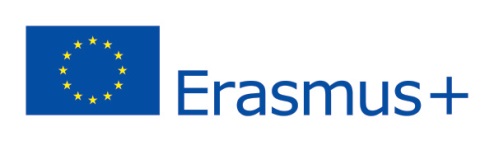 Secondary school"PROF. UNIV. DR. ION STOIA”CĂLDĂRARU - ARGEŞ
By teacher coordinator -Drăguț Violeta
SOURCES
https://www.google.com/search?q=DORMI&tbm=isch&ved=2ahUKEwjW3eD4tZPoAhVHM-wKHciOCFgQ2-cCegQIABAA&oq=DORMI&gs_l=img.12..0l10.1713.4318..7200...0.0..0.1679.3918.6-1j1j1......0....1..gws-wiz-img.TApAY7ICOvw&ei=m19pXpakFcfmsAfInaLABQ&bih=657&biw=1366&rlz=1C1AVFC_enRO829RO830

https://www.google.com/search?q=elev+spre+scoala&tbm=isch&ved=2ahUKEwjBqvfluJPoAhVEs6QKHf2eCKsQ2-cCegQIABAA&oq=elev+spre+scoala&gs_l=img.3...1914237.1917902..1918220...0.0..0.659.4758.2-13j0j1j2......0....1..gws-wiz-img.......0j0i67j0i30j0i8i30j0i5i30j0i10i24.uBBLsrcRzaM&ei=mWJpXoH6CsTmkgX9vaLYCg&bih=657&biw=1366&rlz=1C1AVFC_enRO829RO830
https://www.google.com/search?q=MULTUMESC+IN+ARTA&rlz=1C1AVFC_enRO829RO830&source=lnms&tbm=isch&sa=X&ved=2ahUKEwjbuObFwpPoAhWFjqQKHcKgDMoQ_AUoAXoECAsQAw
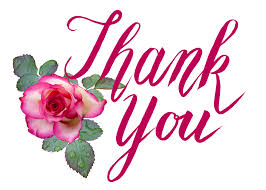 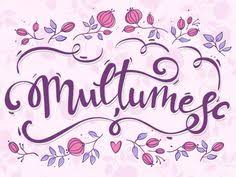